Муниципальное бюджетное общеобразовательное учреждение  Жуковская начальная общеобразовательная школаМуниципальный фестиваль исследовательских, творческих и проектных работ среди воспитанников дошкольных образовательных учреждений Фировского района «Мечтай! Исследуй! Размышляй!»Детский исследовательский проект«Дождевой червь – хранитель плодородия»
Выполнила: Завалишина Дарья, старшая группа
Куратор: Токман Елена Алексеевна,
 воспитатель МБОУ Жуковская НОШ

2017 год
Актуальность темы:
Почва - верхний плодородный слой земли, образовавшийся под влиянием растений, животных, микроорганизмов и климата. Родители рассказали мне о том, что плодородный слой очень тонкий и его надо беречь. Для того чтобы он образовывался, происходит очень много процессов. Например, дождевые черви принимают участие в образовании перегноя, который повышает плодородие почвы. Я заинтересовалась  этим вопросом и решила провести собственное исследование по изучению роли дождевых червей в улучшении структуры почвы.
Гипотеза исследования: предположим, что в почве не будет червей , что будет?
Цель проекта.
Сформировать представление о дождевых червях и их пользе для почвы. Выяснить, какова роль дождевых червей в природе, какую пользу они приносят окружающей среде
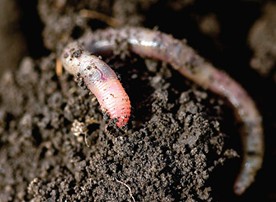 Задачи проекта:
расширить представление о дождевых червях;

 научиться бережно к ним относиться;

раскрыть роль дождевого червя в формировании почвы.
Этапы работы:
Сбор информации.

Проведение опыта. Обработка результатов.

Подведение итогов.

Оформление презентации.

Подготовка устного сообщения.
Методы работы:
1.Теоретические методы (сбор информации о червях).

2. Практические методы (эксперимент).
Сбор информации.
Виды дождевых червей
По особенностям биологии дождевых червей можно разделить на два типа: к первому относятся черви, питающиеся на поверхности почвы, ко второму — питающиеся в почве
Строение дождевых
Длина особей, которые распространены на территории России варьируется в пределах от 2 до 30 сантиметров. Всё тело поделено на сегменты, их может быть от 80 до 300. Передвигается дождевой червь с помощью очень маленьких щетинок, которые располагаются на каждом сегменте тела, за исключением самого первого. Щетинок на одном сегменте может быть от 8 до 20.
Образ жизни червей
По образу жизни черви — животные ночные, и ночью можно наблюдать, как они копошатся повсюду в большом количестве, оставаясь при этом своими хвостами в норках

Питание дождевых червей
Дождевые черви всеядны. Они заглатывают огромное количество земли, из которой усваивают органические вещества, точно так же поедают они большое количество всевозможных полусгнивших листьев, за исключением очень твердых или обладающих неприятным для них запахом
Экспериментальная деятельность.Мы   рассмотрели дождевого червяка, которого принесли с огорода.   У него мы посчитали колечки, их было около  90, точнее посчитать не получилось, потому что червь не хочет сидеть смирно.
Опыт №1.Мы взяли прозрачную банку, наполнили ее слоями: земля, песок, земля.Просматривалась чёткая граница между слоями. Затем поместили туда червей. Банку обернули и поместили в темное место.
Каждый день наливали в банку по 1 столовой ложки воды.
Через 3 недели открыли банку и увидели, что граница « песок-земля» исчезла. Получилась однородная масса.
Вывод: пронизывая почву ходами, черви рыхлят её,  перемешивают  почвенные слои и таким образом повышают плодородие почвы.
Опыт №2.Поместив в эту почву поникшее растение, мы заметили, что растение через месяц стало лучше расти. Листья стали крупнее, куст пышнее.
До пересадки.
Через месяц.
Вывод: дождевые черви улучшили структуру земли.
Выводы.
Несмотря на то, что земляные черви неприятны на вид и их противно держать в руках, они являются ангелами-хранителями всего живого на земле, хотя и обитают под землёй.        Отсутствие дождевых червей в почве означает, что почвенные условия неблагоприятны для их жизнедеятельности, и, как  следствие, плодородие почвы крайне низкое.
Спасибо за внимание!